[Speaker Notes: Kayla]
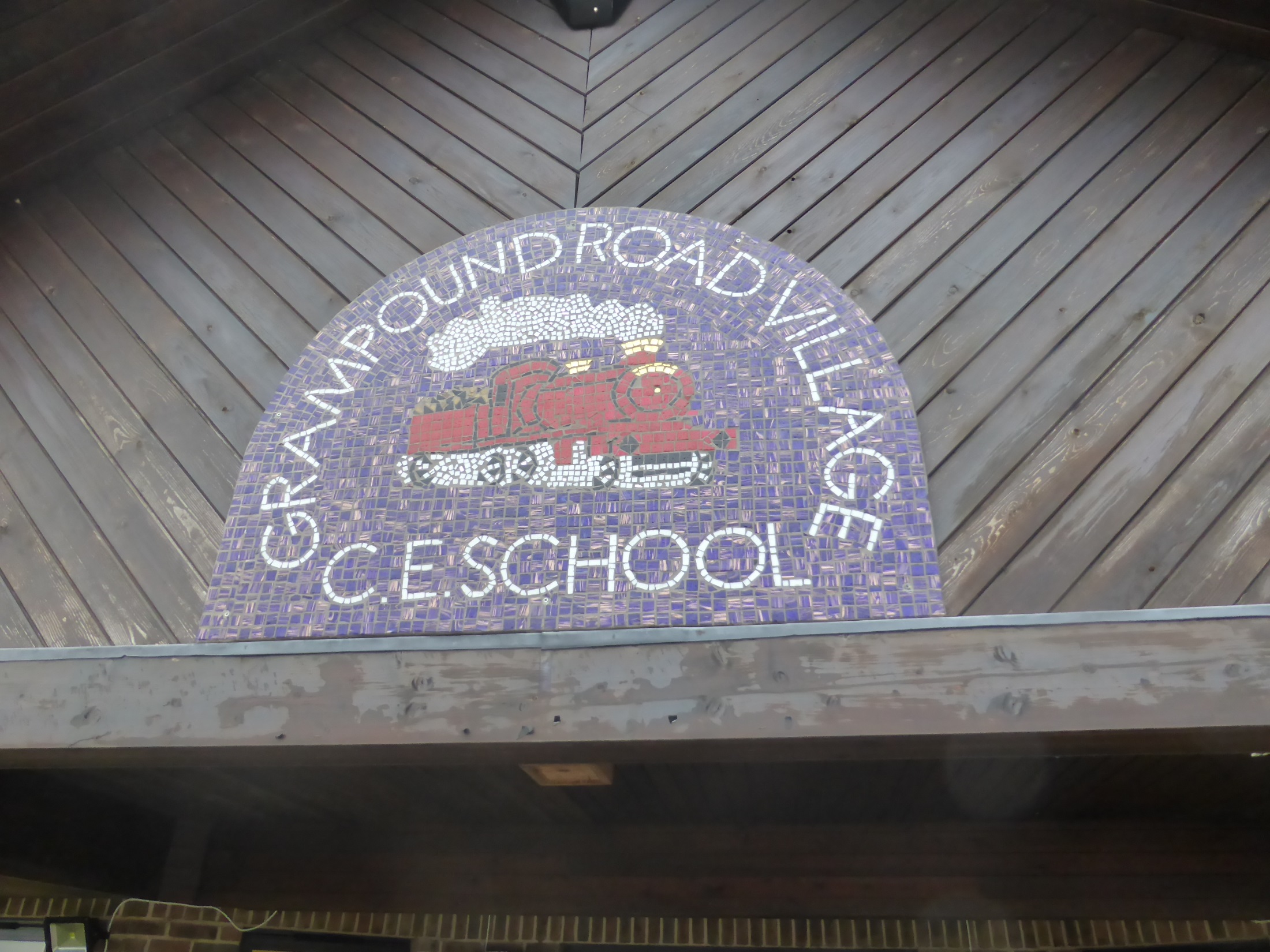 Grampound Road - behind the scenes.
By the school councillors of Grampound Road School (a part of The St Pirans Cross MAT).
[Speaker Notes: Oscar]
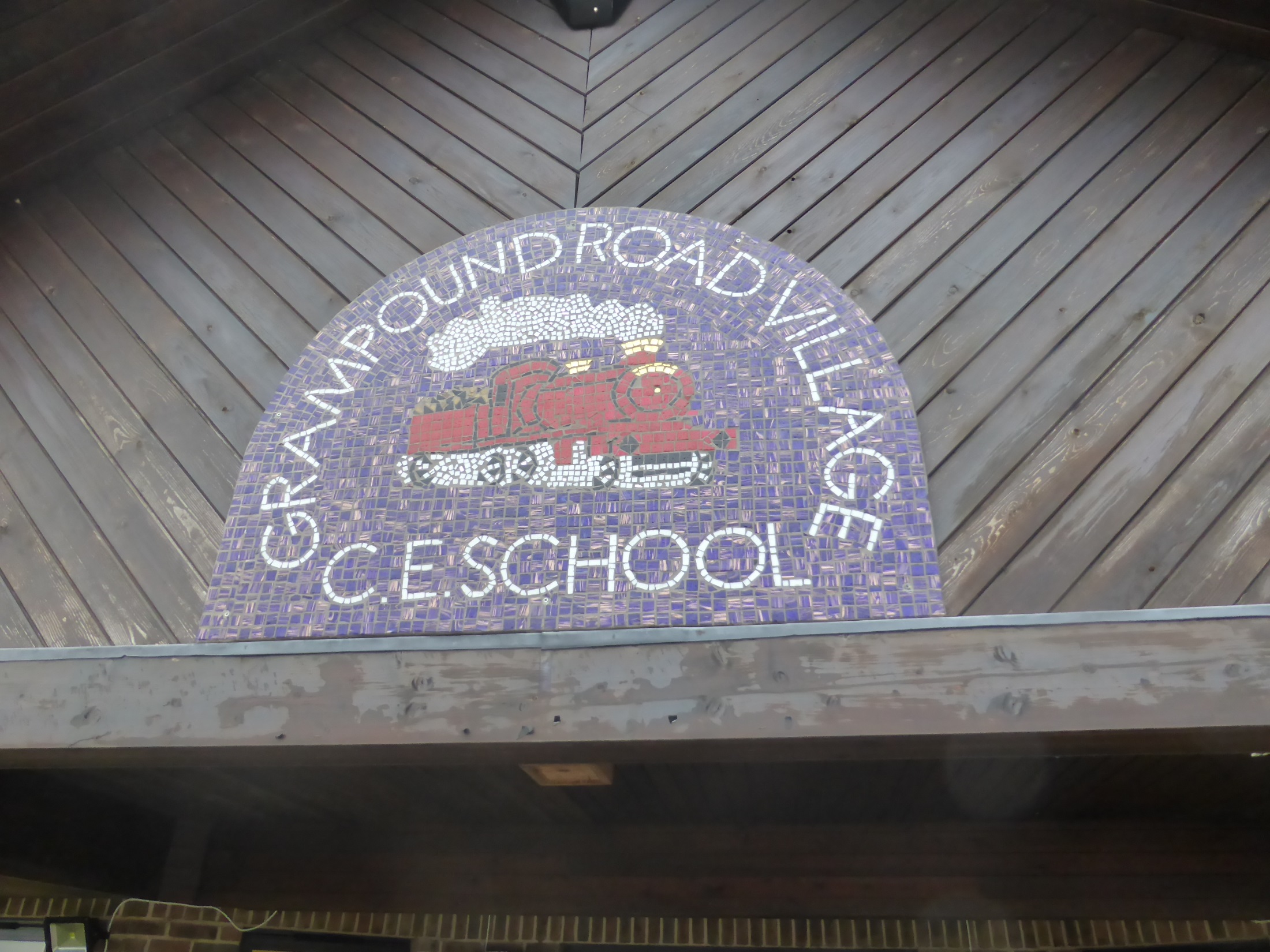 We love to learn!
In Grampound road school, we have the most professional teachers in Cornwall (in our opinion).
We have ‘learning walls’ all over the school. 
We have 5 classes in the school: Carne (the receptions); Godrevey (Year 1 and 2 ); Pendower (Year 2 and 3); Fistral (Year 4 and 5); and Holywell (Year 5 and 6).
[Speaker Notes: Ryan]
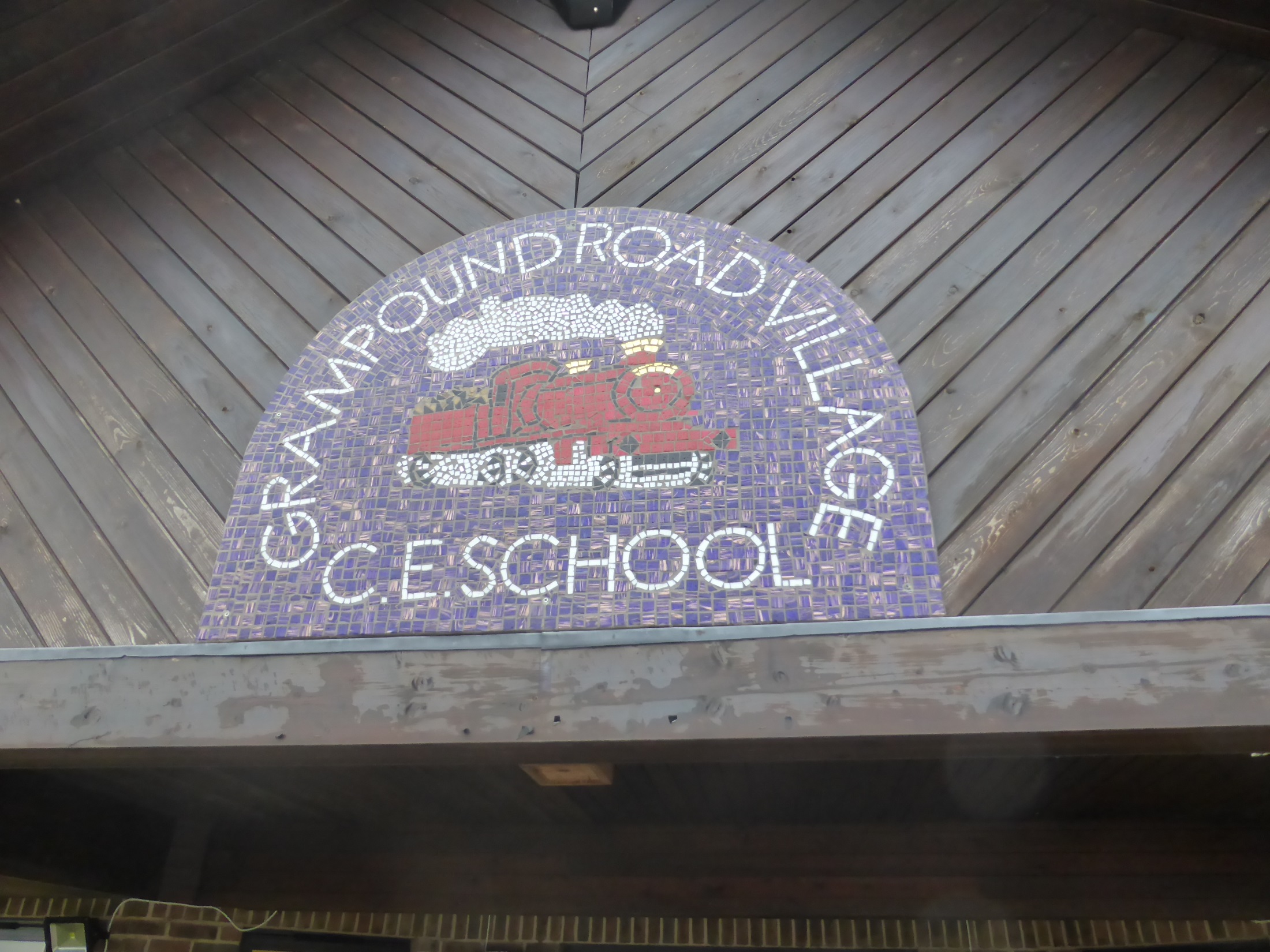 The School Teachers…
Meet the staff! 
Mr Keast and Mr Ayres keep us fit and healthy!
Mr Cornish always makes learning fun!
Miss Cameron is the head mistress and makes sure everyone is happy.
Mr Moore teaches Fistral and enjoys football too.
Miss Kennedy looks after the little ones (Foundation stage).
Miss Peters takes care of Godrevy.
Miss Eastham teaches Year 2 and 3 
Mrs Black, Mrs Warne, Mrs Moore and Miss O'Shaughnessy are the teaching assistants.
[Speaker Notes: Halle]
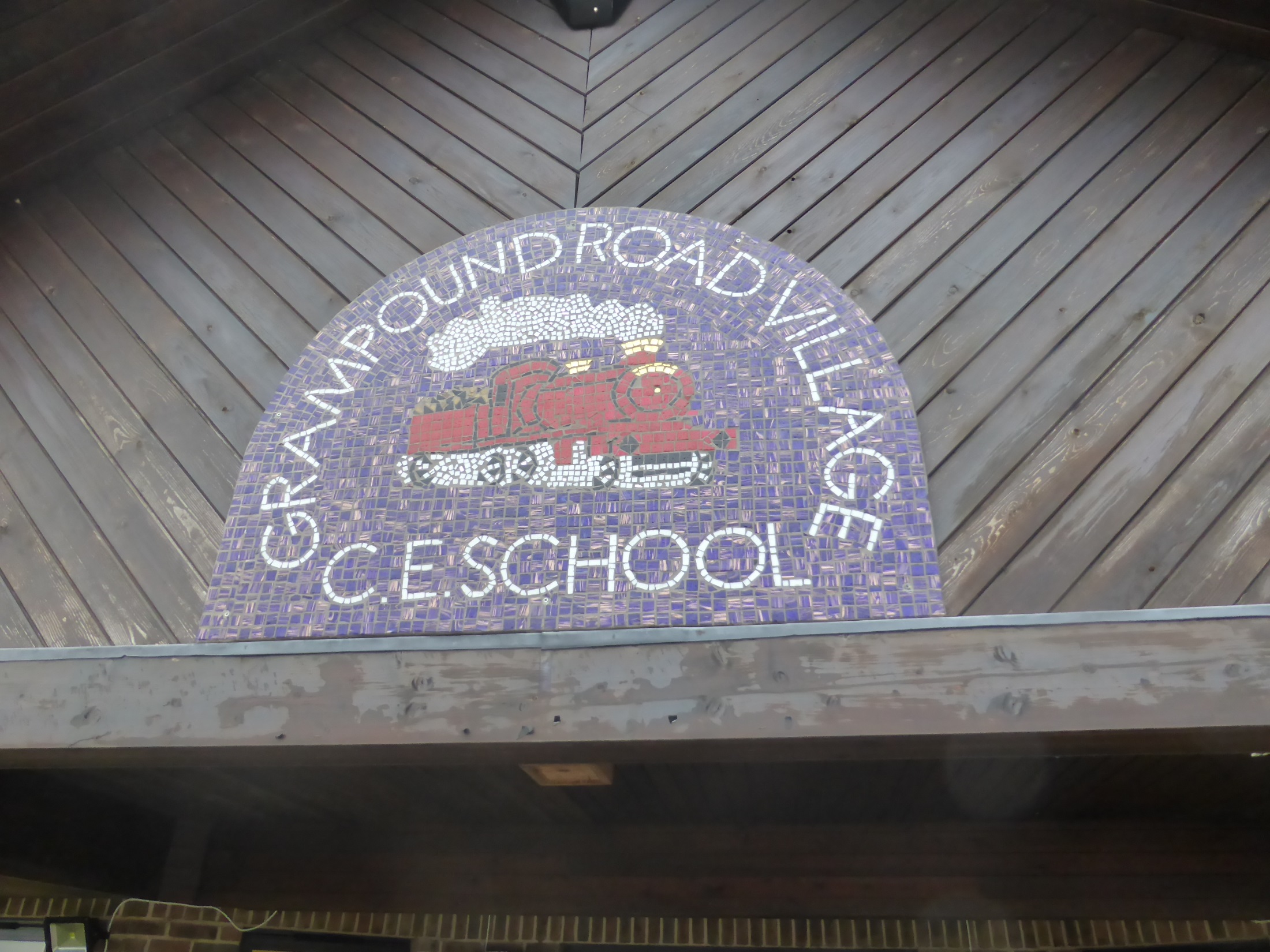 We are very lucky!
We are a C of E church school.
We have a nature tower.
We have just won a Tesco grant.
We have fun teachers.
Everyone is HAPPY.
[Speaker Notes: Jack]
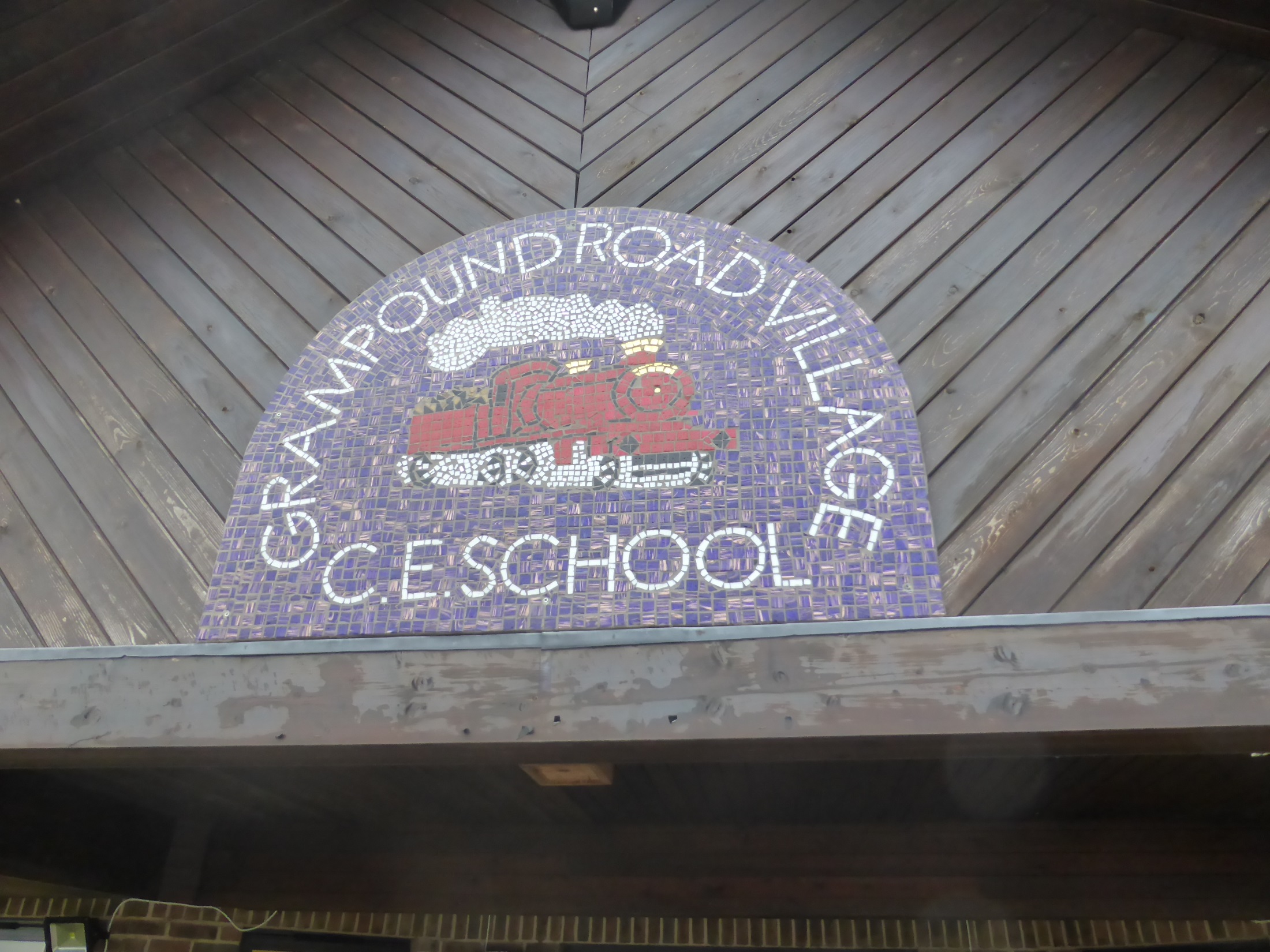 School Values…
Wisdom.
Respect. 
Perseverance.
Forgiveness.
Compassion.
Trust.
[Speaker Notes: Heidi]
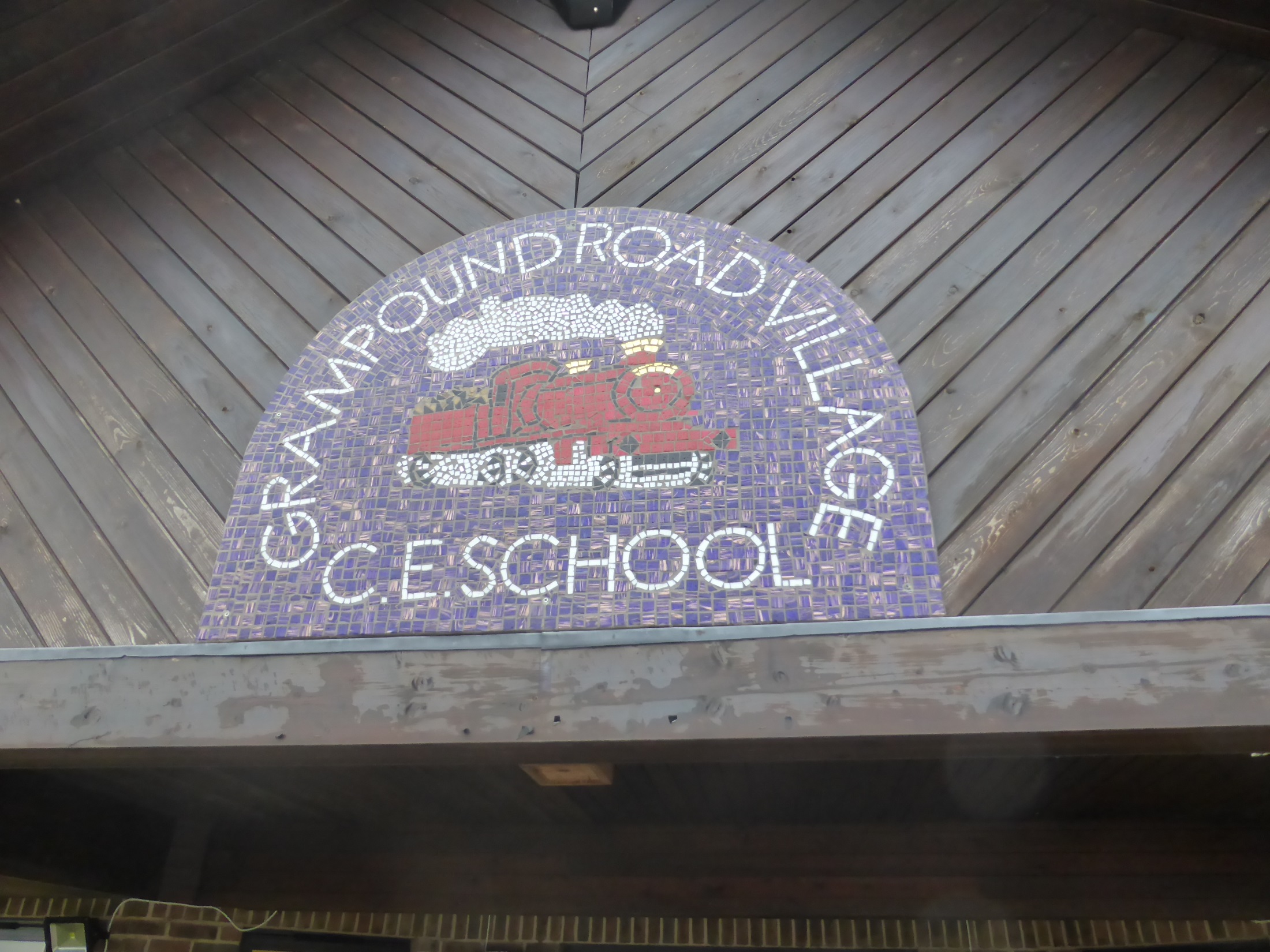 SCHOOL TOPICS…
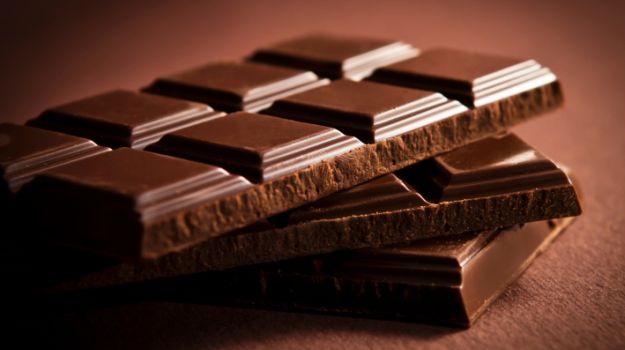 Chocolate
India
Survival
Fairy Tales
Jungle
[Speaker Notes: Sam and Ella]
Our Library…
[Speaker Notes: Leo]
We don’t tolerate bullying…
[Speaker Notes: Wilf]
The Character Project…
[Speaker Notes: Ryan]
The school council is key…
[Speaker Notes: Erin]
Reflecting is an important part of learning…
[Speaker Notes: Halle]
[Speaker Notes: Kayla]